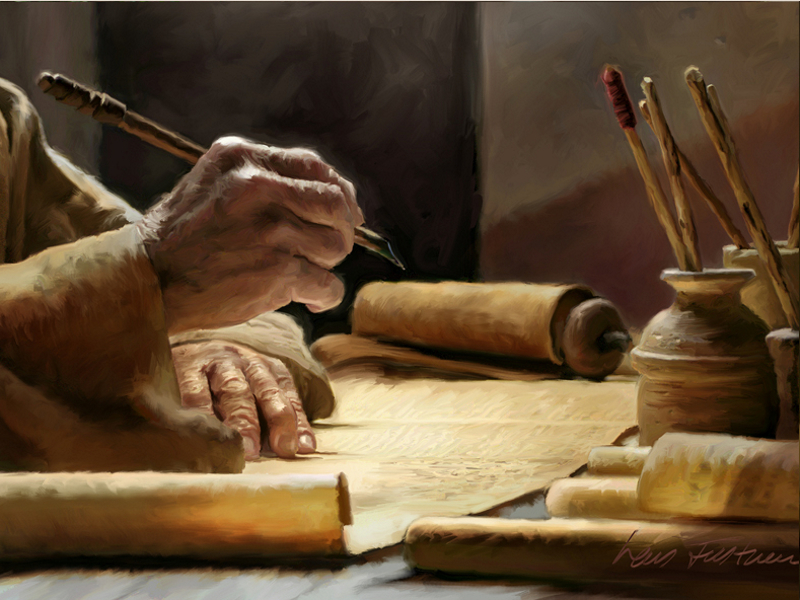 ἀπολογία
Modern Day Reformer
By Joseph D. Peters
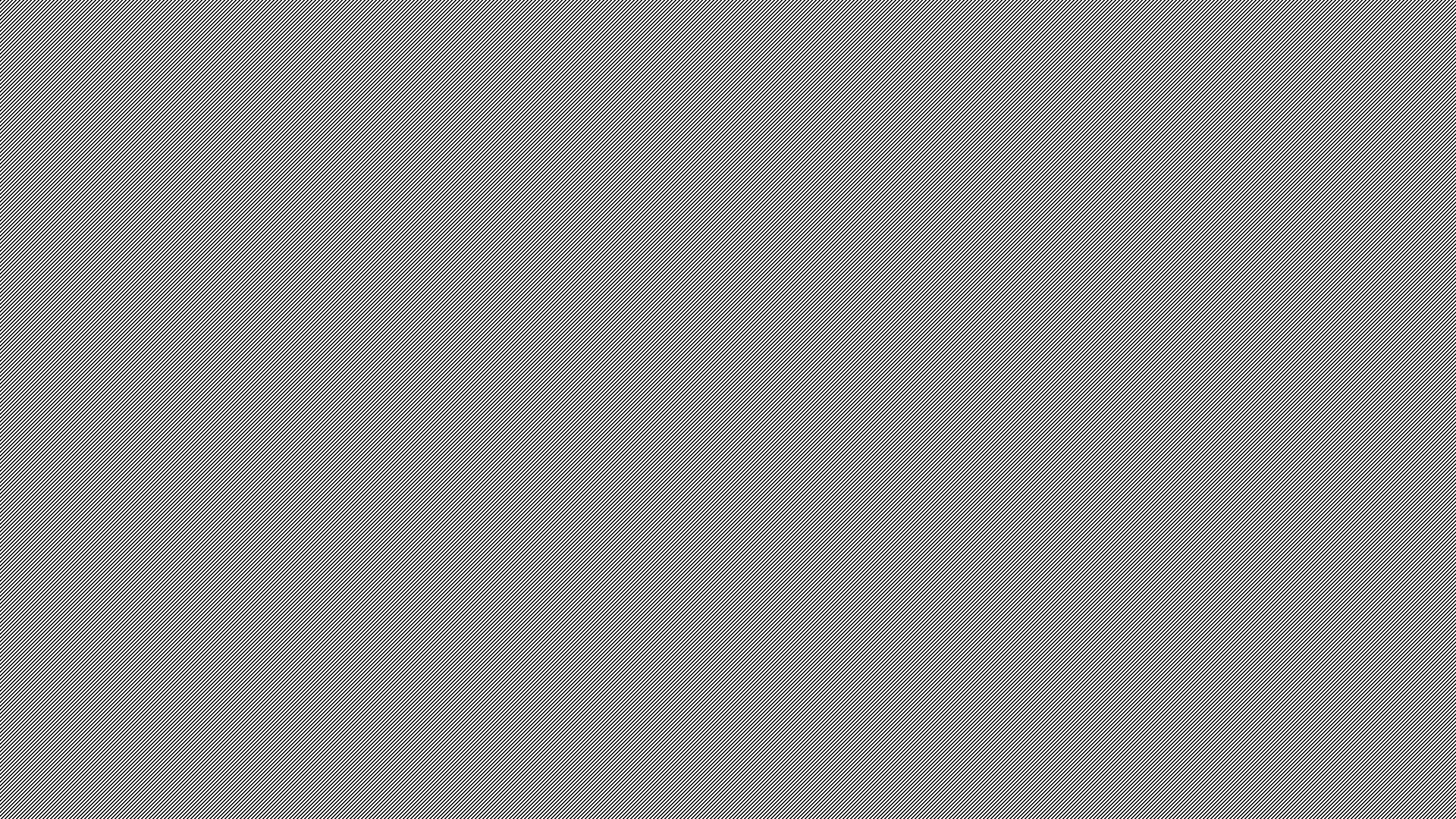 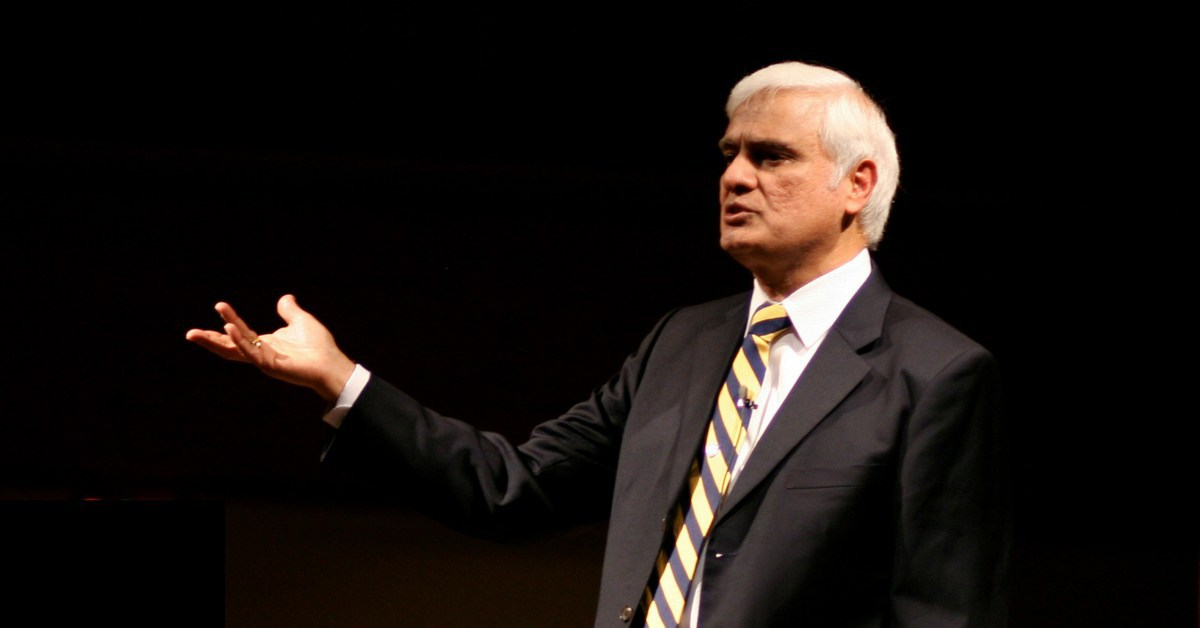 Apologetics
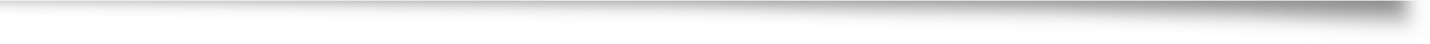 Pulpit & Pen
1. James K. Beilby, Thinking About Christian Apologetics: What It Is and Why We Do It. (Downers Grove: IVP Academic, 2011). 11.
Internal vs External Apologetics
2. Beilby, Thinking About Christian Apologetics: 27.
3. Ibid., 28
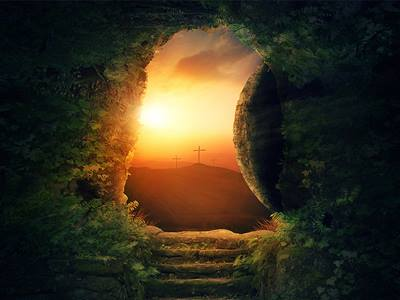 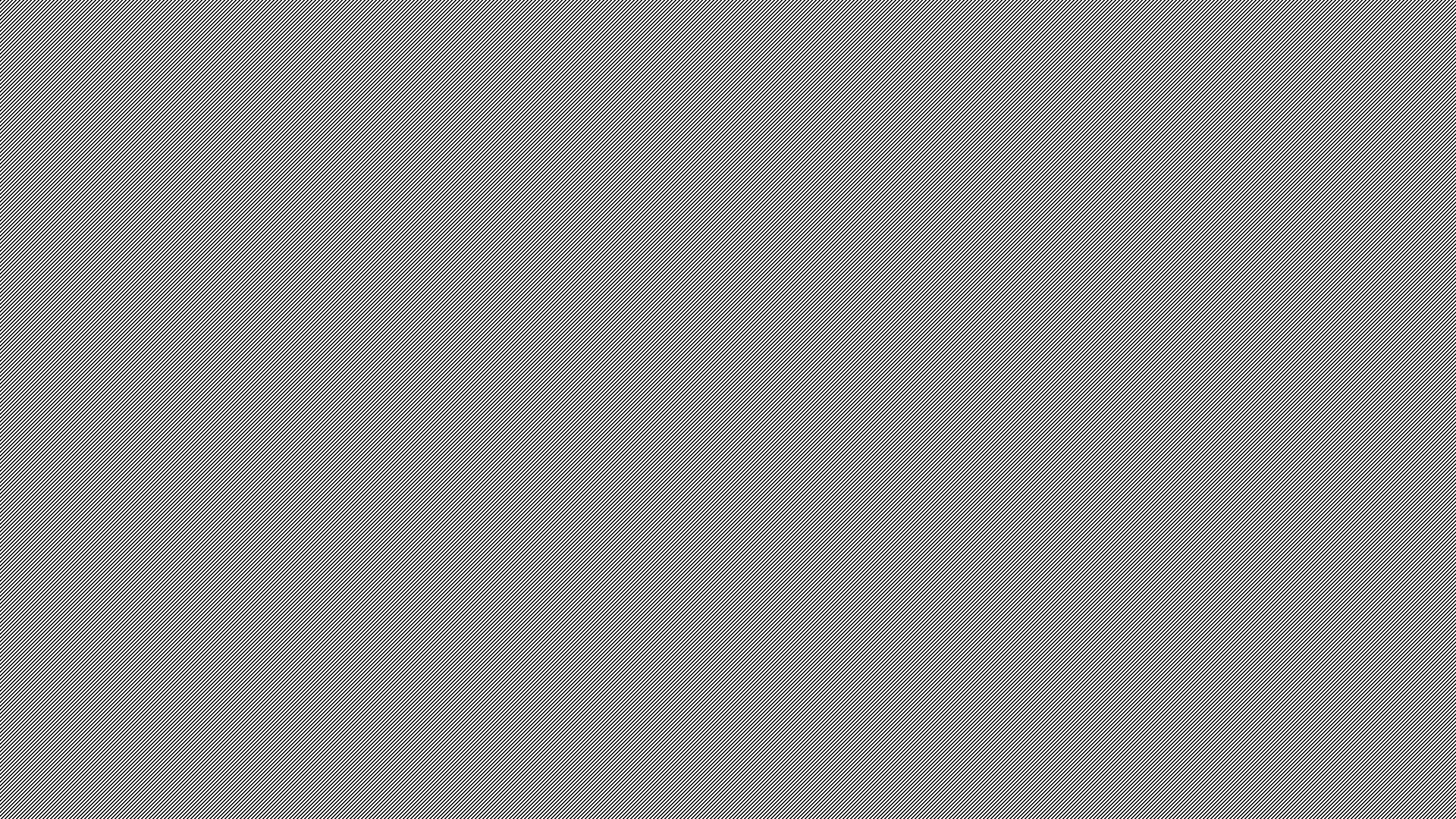 Defending Essential Christian beliefs
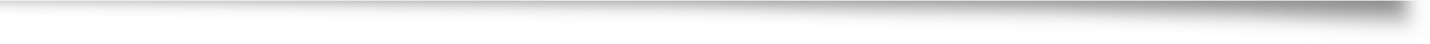 Many Christians unintentionally argue against certain essential Christian beliefs because they do not properly understand it. For example:
The Virgin Birth
Relationship of the Trinity
The Hypostatic Union
The resurrection
Hardy Street Baptist Church
LDS Scripture Teachings
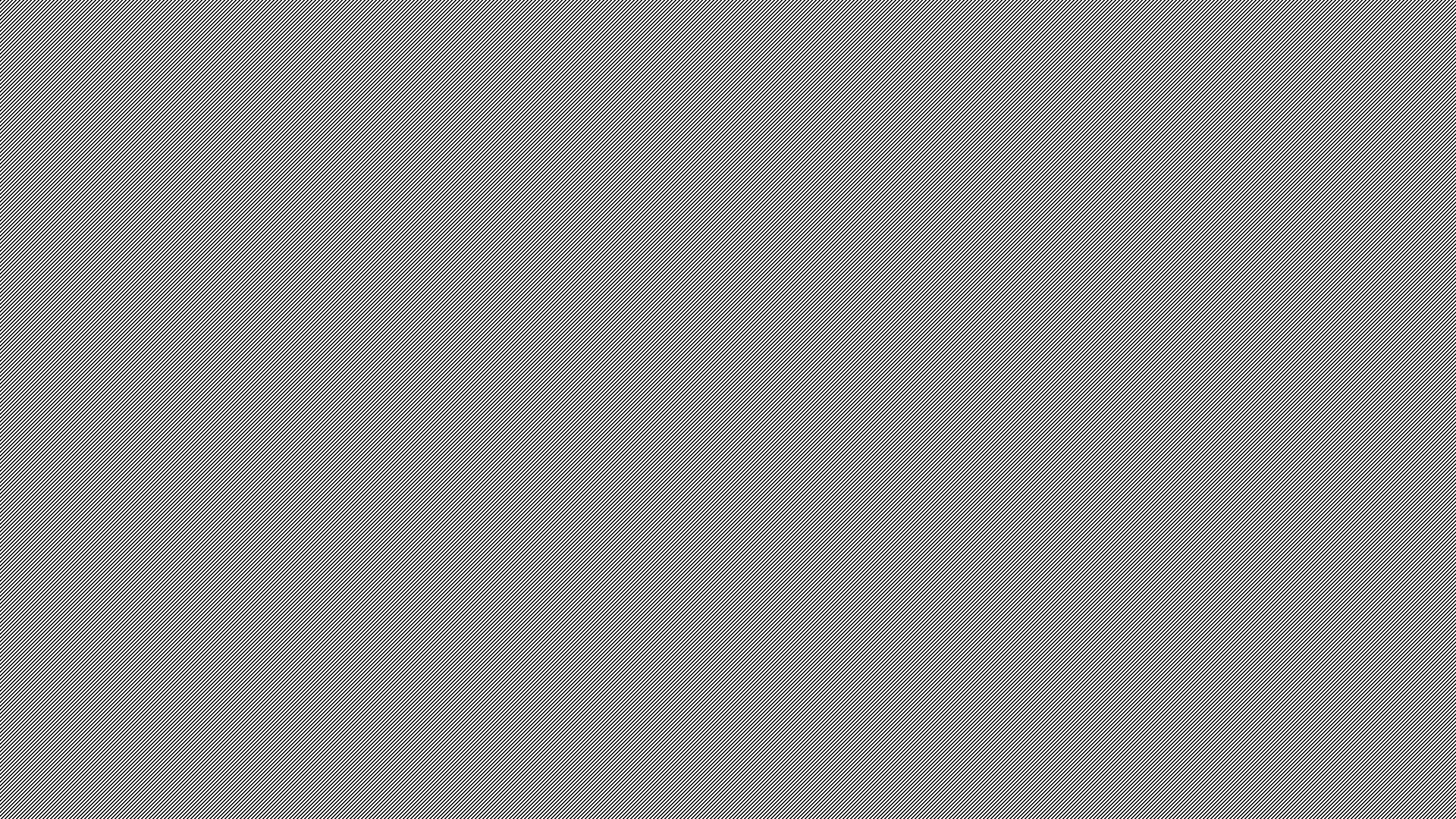 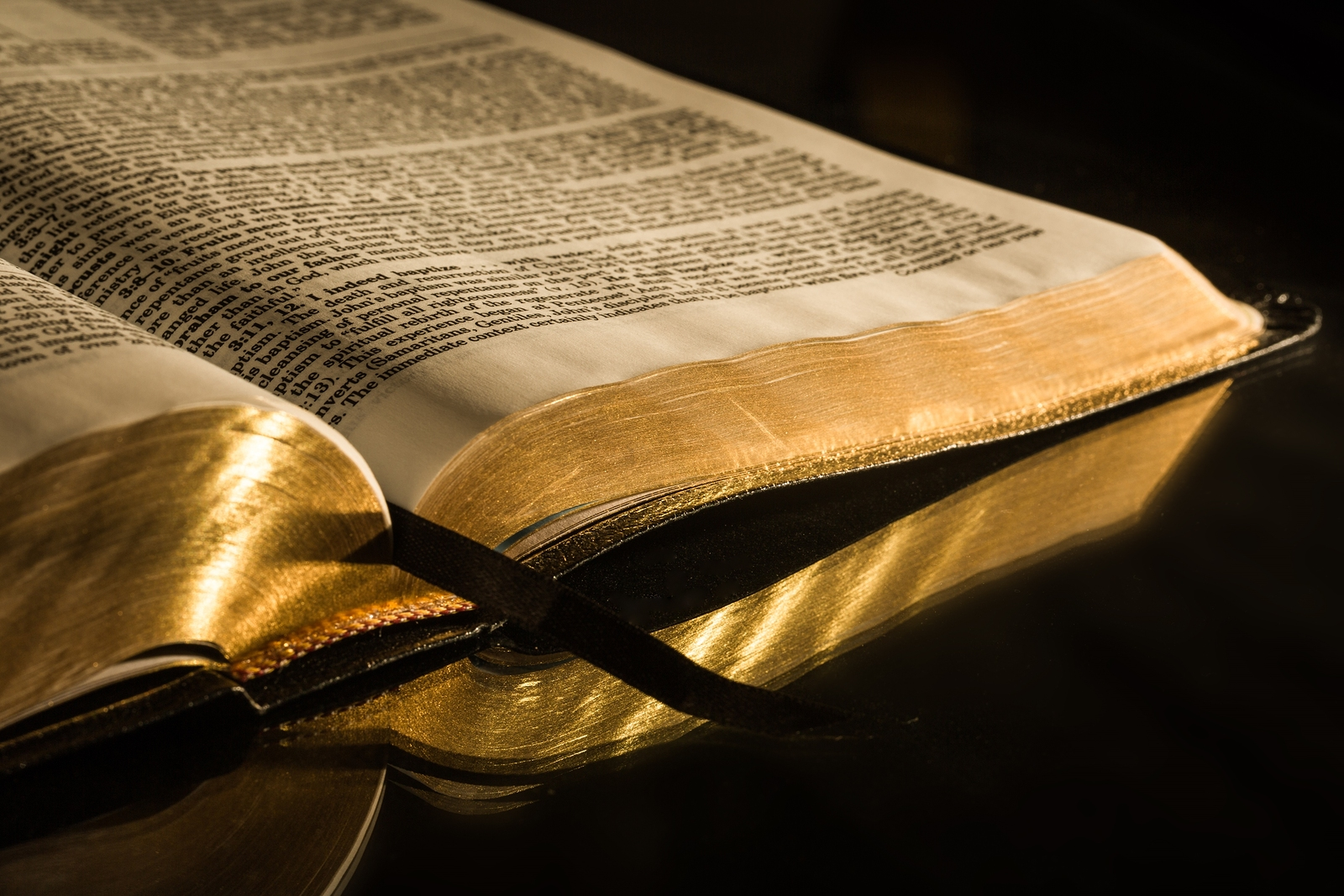 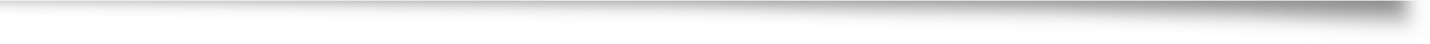 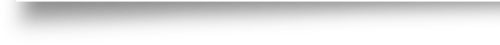 Which Doctrine is Foundational to These?
Objective
Objective: 
- Every Christian should hold the doctrine of Biblical inerrancy to be true.
Response:
- For three reasons.
Reasons
Biblical Inerrancy
4. Millard J. Erickson, Christian Theology. 3rd ed. (Grand Rapids: Baker Academic, 2013). 189
Denying Biblical Doctrine
Salvation
Sinlessness
Believe/Accept
Hypostatic Union
Sin
Depravity
Jesus
Adam
Hell
Heaven
Inerrancy of Scripture
Denying Hell
Salvation
Sinlessness
Believe/Accept
Hypostatic Union
Sin
Depravity
Jesus
Adam
Hell
Heaven
Inerrancy of Scripture
Denying Hell
Salvation
Sinlessness
Believe/Accept
Hypostatic Union
Depravity
Sin
Jesus
Adam
Heaven
Inerrancy of Scripture
Denying Hypostatic Union
Salvation
Sinlessness
Believe/Accept
Hypostatic Union
Sin
Depravity
Jesus
Adam
Hell
Heaven
Inerrancy of Scripture
Denying Hypostatic Union
Salvation
Believe/Accept
Sinlessness
Sin
Depravity
Jesus
Adam
Hell
Heaven
Inerrancy of Scripture
Denying Depravity of man
Salvation
Sinlessness
Believe/Accept
Hypostatic Union
Sin
Depravity
Jesus
Adam
Hell
Heaven
Inerrancy of Scripture
Denying Depravity of man
Salvation
Sinlessness
Believe/Accept
Hypostatic Union
Sin
Jesus
Adam
Hell
Heaven
Inerrancy of Scripture
Denying Biblical Doctrine
Salvation
Sinlessness
Believe/Accept
Hypostatic Union
Sin
Depravity
Jesus
Adam
Hell
Heaven
Inerrancy of Scripture
Denying Biblical Doctrine
Salvation
Sinlessness
Hypostatic Union
Sin
Depravity
Jesus
Adam
Hell
Heaven
Inerrancy of Scripture
Denying Biblical Doctrine
Salvation
Believe/Accept
Hypostatic Union
Sin
Depravity
Jesus
Adam
Hell
Heaven
Inerrancy of Scripture
Denying Biblical Doctrine
Salvation
Believe/Accept
Hypostatic Union
Sin
Depravity
Jesus
Adam
Hell
Heaven
Inerrancy of Scripture
Denying Biblical Doctrine
Believe/Accept
Sin
Adam
Salvation
Hell
Depravity
Inerrancy of Scripture
Heaven
Hypostatic Union
Denying Biblical Doctrine
Sin
Inerrancy of Scripture
Adam
Denying Biblical Doctrine
Inerrancy of Scripture
Denying Biblical Doctrine
Scholarly Basis
Walter A. Elwell, Evangelical Dictionary of Theology. 2nd ed. (Grand Rapids: Baker Academic, 2001). 158.
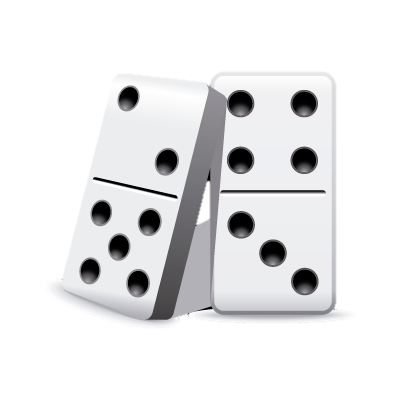 Scholarly Basis
PlusPNG
6. Millard J. Erickson, Christian Theology. 3rd ed. (Grand Rapids: Baker Academic, 2013). 189
Conclusion
Every Christian should hold the doctrine of Biblical inerrancy to be true,
Because its doctrines are structurally supported by it and denying it leads other doctrines to be doubted or at least questioned.